10
Aggregate Supply
© 2017 Cengage Learning®. May not be scanned, copied or duplicated, or posted to a publicly accessible website, in whole or in part.
How do producers react when the economy's price level increases?
If the economy is already operating at full employment, how can it produce more?
What's your normal capacity for academic work, and when do you exceed that effort?
What valuable piece of information do employers and workers lack when they negotiate wages?
Why do employers and workers fail to agree on pay cuts that could save jobs?
© 2017 Cengage Learning®. May not be scanned, copied or duplicated, or posted to a publicly accessible website, in whole or in part.
Aggregate Supply in the Short Run
Aggregate supply, AS
Relationship between the price level
And output firms are willing and able to supply
Other things constant
Resource prices
State of technology and know-how
Rules of the game
© 2017 Cengage Learning®. May not be scanned, copied or duplicated, or posted to a publicly accessible website, in whole or in part.
Labor and Aggregate Supply
Labor
Most important resource
Account for about 70% of production costs
Supply of labor depends on
Size and abilities of adult population
Preferences for work versus leisure
Higher wage
More labor supplied
© 2017 Cengage Learning®. May not be scanned, copied or duplicated, or posted to a publicly accessible website, in whole or in part.
Labor and Aggregate Supply
Higher price level
The less the money wage purchases
The less attractive that wage to workers 
Nominal wage
In dollars of the current year
Real wage
In dollars of constant purchasing power
Wage negotiation
Based on the expected price level
© 2017 Cengage Learning®. May not be scanned, copied or duplicated, or posted to a publicly accessible website, in whole or in part.
Potential Output
Potential output
Output level when there are no surprises about price level
Economy’s maximum sustainable output, given
Supply of resources 
Technology and know-how
Rules of the game
Natural rate of output
Full-employment rate of output
© 2017 Cengage Learning®. May not be scanned, copied or duplicated, or posted to a publicly accessible website, in whole or in part.
Natural Rate of Unemployment
Natural rate of unemployment
Unemployment rate when the economy produces its potential output
No cyclical unemployment 
Some frictional, structural and seasonal unemployment exists
Has ranged from 4% to 6%
Estimated at 5.0% to 5.2% in 2015
© 2017 Cengage Learning®. May not be scanned, copied or duplicated, or posted to a publicly accessible website, in whole or in part.
Actual Price Level Higher Than Expected
Short run in macroeconomics
Period during which some resource prices
Especially those for labor
Remain fixed by explicit or implicit agreements
Output in the short run
Can exceed the economy’s potential
Can fall short of that potential
© 2017 Cengage Learning®. May not be scanned, copied or duplicated, or posted to a publicly accessible website, in whole or in part.
Actual Price Level Higher Than Expected
Price level > expected
Higher profit per unit
Profit incentive in the short run to increase production 
Economy’s output > potential
But the higher rate of output is not sustainable in the long run
Unemployment < natural rate
© 2017 Cengage Learning®. May not be scanned, copied or duplicated, or posted to a publicly accessible website, in whole or in part.
Actual Price Level Higher Than Expected
Why costs rise when output exceeds potential?
Additional pay for overtime 
Extra pay to draw additional workers into the labor force
Prices of nonlabor resources increase
Equipment wears out faster
Increased per-unit production cost, but the  price level rises faster
© 2017 Cengage Learning®. May not be scanned, copied or duplicated, or posted to a publicly accessible website, in whole or in part.
Actual Price Level Lower Than Expected
Price level < expected
Firms find production less profitable
Prices firms receive for their output are on average lower than they expected
But many of their production costs do not fall
Reduce quantity supplied
Economy’s output < potential
Unemployment > natural rate
Cyclical unemployment increases
© 2017 Cengage Learning®. May not be scanned, copied or duplicated, or posted to a publicly accessible website, in whole or in part.
Actual Price Level Lower Than Expected
Decreased per-unit production cost
Some workers are laid off, some work fewer hours
Equipment goes unused
Resource prices decline in markets where prices are flexible
Prices fall more than costs
© 2017 Cengage Learning®. May not be scanned, copied or duplicated, or posted to a publicly accessible website, in whole or in part.
Short-Run Aggregate Supply Curve
Short-run aggregate supply curve, SRAS
Shows a direct relationship between the actual price level and real GDP supplied in the short run
Other things constant, including the expected price level 
Price level is as expected
Producers supply the economy’s potential output
Unemployment is at its natural rate
© 2017 Cengage Learning®. May not be scanned, copied or duplicated, or posted to a publicly accessible website, in whole or in part.
Exhibit 1
Short-Run Aggregate Supply Curve
Potential
 output
The short-run aggregate supply curve is based on a given expected price level, in this case, 110. Point a shows that if the actual price level equals the expected price level of 110, firms supply potential output. If the actual price level exceeds 110, quantity supplied exceeds potential. If the actual price level is below 110, quantity supplied is less than potential. Output levels that fall short of the economy’s potential are shaded pink; output levels that exceed the economy’s potential are shaded blue.
Price
 level
SRAS110
a
120
110
100
0
17.0
Real GDP  (trillions of dollars)
© 2017 Cengage Learning®. May not be scanned, copied or duplicated, or posted to a publicly accessible website, in whole or in part.
From the Short Run to the Long Run
Short-run equilibrium
Price level and real GDP when:
Aggregate demand curve intersects the short-run aggregate supply curve
Long run
Wage contracts and resource price agreements can be renegotiated
No surprises about the economy’s price level
© 2017 Cengage Learning®. May not be scanned, copied or duplicated, or posted to a publicly accessible website, in whole or in part.
From the Short Run to the Long Run
Expansionary gap
Amount by which actual output in the short run exceeds the economy’s potential output
The more that short run output exceeds the economy’s potential
The larger the expansionary gap 
The greater the upward pressure on the price level
© 2017 Cengage Learning®. May not be scanned, copied or duplicated, or posted to a publicly accessible website, in whole or in part.
From the Short Run to the Long Run
Long run in macroeconomics
A period during which wage contracts and resource price agreements can be renegotiated
There are no surprises about the economy’s actual price level
Recessionary gap 
Amount by which actual output in the short run falls short of the economy’s potential output
© 2017 Cengage Learning®. May not be scanned, copied or duplicated, or posted to a publicly accessible website, in whole or in part.
Closing an Expansionary Gap
AD greater than expected, short run:
Price level > expected
Output > potential
Unemployment < natural rate
Expansionary gap
Inflationary pressure
© 2017 Cengage Learning®. May not be scanned, copied or duplicated, or posted to a publicly accessible website, in whole or in part.
Exhibit 2
Long-Run Adjustment When the Price Level 
Exceeds Expectations
If the expected price level is 110, the short-run aggregate supply curve is SRAS110. If the actual price level turns out as expected, the quantity supplied is the potential output of $17.0 trillion. 
But here the price level ends up higher than expected, and output exceeds potential, as shown by the short-run equilibrium at point b. The amount by which actual output exceeds the economy’s potential output is called the expansionary gap. 

In the long run, price-level expectations and nominal wages will be revised upward. Costs will rise and the short-run aggregate supply curve will shift leftward to SRAS120. Eventually, the economy will move to long-run equilibrium at point c, thus closing the expansionary gap.
Potential  output
LRAS
Price
 level
b
a
c
SRAS110
120
SRAS120
115
110
AD
Expansionary
gap
Real GDP 
(trillions
of dollars)
17.0
17.2
0
© 2017 Cengage Learning®. May not be scanned, copied or duplicated, or posted to a publicly accessible website, in whole or in part.
Closing an Expansionary Gap
In the long run
Higher nominal payments
Higher production costs
SRAS shifts left
Cost-push inflation 
Lower output
Long run equilibrium
© 2017 Cengage Learning®. May not be scanned, copied or duplicated, or posted to a publicly accessible website, in whole or in part.
Closing an Expansionary Gap
Long run equilibrium
Expected price level = actual price level
Quantity supplied in SR = potential output = Quantity supplied in LR
Quantity supplied = quantity demanded
© 2017 Cengage Learning®. May not be scanned, copied or duplicated, or posted to a publicly accessible website, in whole or in part.
Closing a Recessionary Gap
AD lower than expected, short run
Price level < expected
Output < potential
Unemployment > natural rate
Recessionary gap
Deflationary pressure
© 2017 Cengage Learning®. May not be scanned, copied or duplicated, or posted to a publicly accessible website, in whole or in part.
Exhibit 3
Long-Run Adjustment When the Price Level Is 
Below Expectations
When the actual price level is below expectations, as indicated by the intersection of the aggregate demand curve AD” with the short-run aggregate supply curve SRAS110, short-run equilibrium occurs at point d. Production below the economy’s potential opens a recessionary gap of $0.2 trillion. 

If prices and wages are flexible enough in the long run, nominal wages will be renegotiated lower. As resource costs fall, the short-run aggregate supply curve eventually shifts rightward to SRAS100 and the economy moves to long-run equilibrium at point e, with output increasing to the potential level of $17.0 trillion
Potential  output
LRAS
Price
 level
a
e
d
SRAS100
110
SRAS110
105
100
AD″
Recessionary
gap
Real GDP
 (trillions
of dollars)
16.8
17.0
0
© 2017 Cengage Learning®. May not be scanned, copied or duplicated, or posted to a publicly accessible website, in whole or in part.
Closing a Recessionary Gap
In the long run
Lower nominal wages
Lower cost of production
SRAS shifts right
Deflation
Greater output
Long run equilibrium
© 2017 Cengage Learning®. May not be scanned, copied or duplicated, or posted to a publicly accessible website, in whole or in part.
Long-Run Aggregate Supply Curve
Long-run aggregate supply curve, LRAS
Vertical line at the economy’s potential output
Aggregate supply when 
There are no surprises about the price level
All resource contracts can be renegotiated
If wages and prices are flexible enough
The economy produces its potential output in the long run
© 2017 Cengage Learning®. May not be scanned, copied or duplicated, or posted to a publicly accessible website, in whole or in part.
Tracing Potential Output
Long-run aggregate supply curve, LRAS, depends on
Supply of resources in economy
Level of technology and know-how
Production incentives
Long-run equilibrium
Output = LRAS = potential output
Price level: depends on AD curve
© 2017 Cengage Learning®. May not be scanned, copied or duplicated, or posted to a publicly accessible website, in whole or in part.
Exhibit 4
Long-Run Aggregate Supply Curve
Potential output
In the long run, when the actual price level equals the expected price level, the economy produces its potential. In the long run, $17.0 trillion in real GDP is supplied regardless of the actual price level. As long as wages and prices are flexible enough, the economy’s potential GDP is consistent with any price level.
Thus, shifts of the aggregate demand curve, in the long run, do not affect potential output. The long-run aggregate supply curve, LRAS, is a vertical line at potential GDP.
a
Price
 level
b
LRAS
c
120
110
100
AD″
AD
AD′
17.0
0
Real GDP
 (trillions of dollars)
© 2017 Cengage Learning®. May not be scanned, copied or duplicated, or posted to a publicly accessible website, in whole or in part.
Wage Flexibility and Employment
Expansionary gap
Creates a labor shortage
Higher nominal wage
Higher price level
Recessionary gap
Nominal wages = “sticky” downward
Slow to close the gap
© 2017 Cengage Learning®. May not be scanned, copied or duplicated, or posted to a publicly accessible website, in whole or in part.
U.S. Output Gaps and Wage Flexibility
Recessionary gap
Resulting from a coordination failure
Workers and employers fail to achieve an outcome that all would prefer
“Sticky” wages downward
Why not shorter contracts?
Negotiating contracts
Costly and time consuming
© 2017 Cengage Learning®. May not be scanned, copied or duplicated, or posted to a publicly accessible website, in whole or in part.
U.S. Output Gaps and Wage Flexibility
Negotiating long-term contracts
Reduced cost of negotiation 
Reduce frequency of strikes and lockouts
When demand is slack, layoffs instead of cutting nominal wages
Employers: lower wages hurts morale and reduce productivity
The incentive to accept a lower wage is reduced by the prospect of unemployment benefits
© 2017 Cengage Learning®. May not be scanned, copied or duplicated, or posted to a publicly accessible website, in whole or in part.
Exhibit 5
The U.S. Output Gap: Red Bars Show Actual Output Below 
Potential Output and Blue Bars Show Actual Output 
Exceeding
Potential 
Output
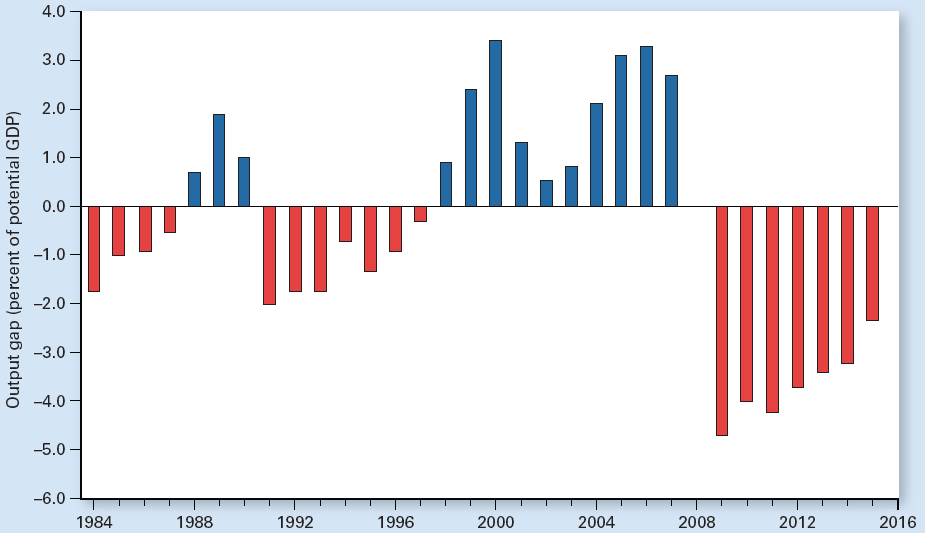 The output gap each year equals actual GDP minus potential GDP as a percentage of potential GDP. When actual output exceeds potential output, the output gap is positive and the economy has an expansionary gap, as shown by the blue bars. When actual output falls short of potential output, the output gap is negative and the economy suffers a recessionary gap, as shown by the red bars. Note that the economy need not be in recession for actual output to fall below potential output.
© 2017 Cengage Learning®. May not be scanned, copied or duplicated, or posted to a publicly accessible website, in whole or in part.
U.S. Output Gaps and Wage Flexibility
The Great Recession
High unemployment rates
Yet 9 in 10 workers still had jobs
Congress extended unemployment
Some states added to that extension
New York: some unemployed workers were eligible for up to 99 weeks of benefits
© 2017 Cengage Learning®. May not be scanned, copied or duplicated, or posted to a publicly accessible website, in whole or in part.
Aggregate Supply Increases
Aggregate supply increases, LRAS
Increased quantity and quality of labor 
Size, composition, or quality of the labor force
Preferences for labor versus leisure
Increased quantity and quality of other resources
Capital stock, land
Institutional changes 
Clearer patent and copyright laws
© 2017 Cengage Learning®. May not be scanned, copied or duplicated, or posted to a publicly accessible website, in whole or in part.
Exhibit 6
Effect of a Gradual Increase in Resources on AS
A gradual growth in the supply of resources increases the potential GDP—in this case, from $17.0 trillion to $17.5 trillion. The long-run aggregate supply curve shifts to the right.
LRAS
LRAS′
Price level
Real GDP
 (trillions of dollars)
0
17.0
17.5
© 2017 Cengage Learning®. May not be scanned, copied or duplicated, or posted to a publicly accessible website, in whole or in part.
Aggregate Supply Increases
Supply shocks
Unexpected events that affect AS
Sometimes only temporarily 
Beneficial supply shocks: increase AS
Abundant harvests
Technological breakthroughs
Discoveries of natural resources
Sudden changes in economic system that promote more production
Higher output and lower price level
© 2017 Cengage Learning®. May not be scanned, copied or duplicated, or posted to a publicly accessible website, in whole or in part.
Exhibit 7
Effects of a Beneficial Supply Shock on AS
A beneficial supply shock that has a lasting effect, such as a breakthrough in technology, permanently shifts both the short-run and the long-run aggregate supply curves to the right. A beneficial supply shock lowers the price level and increases output, as reflected by the change in equilibrium from point a to point b. A temporary beneficial supply shock shifts the aggregate supply curves only temporarily.
LRAS
LRAS′
Price
 level
b
a
SRAS105
110
SRAS110
105
AD
17.0
Real GDP
 (trillions
of dollars)
0
17.2
© 2017 Cengage Learning®. May not be scanned, copied or duplicated, or posted to a publicly accessible website, in whole or in part.
Aggregate Supply Decreases
Adverse supply shocks
Unexpected events that reduce aggregate supply, sometimes only temporarily
A drought
Overthrow of government
Terrorist attacks
Stagflation
Lower output
Higher price level
© 2017 Cengage Learning®. May not be scanned, copied or duplicated, or posted to a publicly accessible website, in whole or in part.
Exhibit 8
Effects of an Adverse Supply Shock on AS
Given the aggregate demand curve, an adverse supply shock, such as a drought, shifts the short-run and long-run aggregate supply curves to the left, increasing the price level and reducing real GDP, a movement called stagflation. This change is shown by the move in equilibrium  from point a to point c. If the shock is just temporary, the shift of the aggregate supply curves will be temporary.
LRAS″
LRAS
Price
 level
a
c
SRAS115
SRAS110
115
110
AD
16.8
Real GDP
 (trillions of dollars)
0
17.0
© 2017 Cengage Learning®. May not be scanned, copied or duplicated, or posted to a publicly accessible website, in whole or in part.
Hysteresis
Hysteresis  
The theory that the natural rate of unemployment depends in part on the recent history of unemployment
A long period of high unemployment can increase the natural rate of unemployment
The longer the actual unemployment rate remains above what had been the natural rate, the more the natural rate itself increases
© 2017 Cengage Learning®. May not be scanned, copied or duplicated, or posted to a publicly accessible website, in whole or in part.
Hysteresis
Natural rate of unemployment has increased in Europe
Hysteresis 
Generous unemployment benefits indefinitely, reducing the hardship of unemployment
Benefits are 60% to 80% of lost pay
Legislation: more difficult to layoff workers
Mandatory severance pay
© 2017 Cengage Learning®. May not be scanned, copied or duplicated, or posted to a publicly accessible website, in whole or in part.